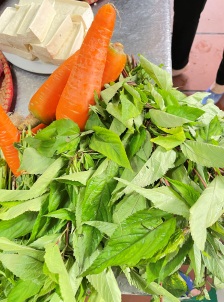 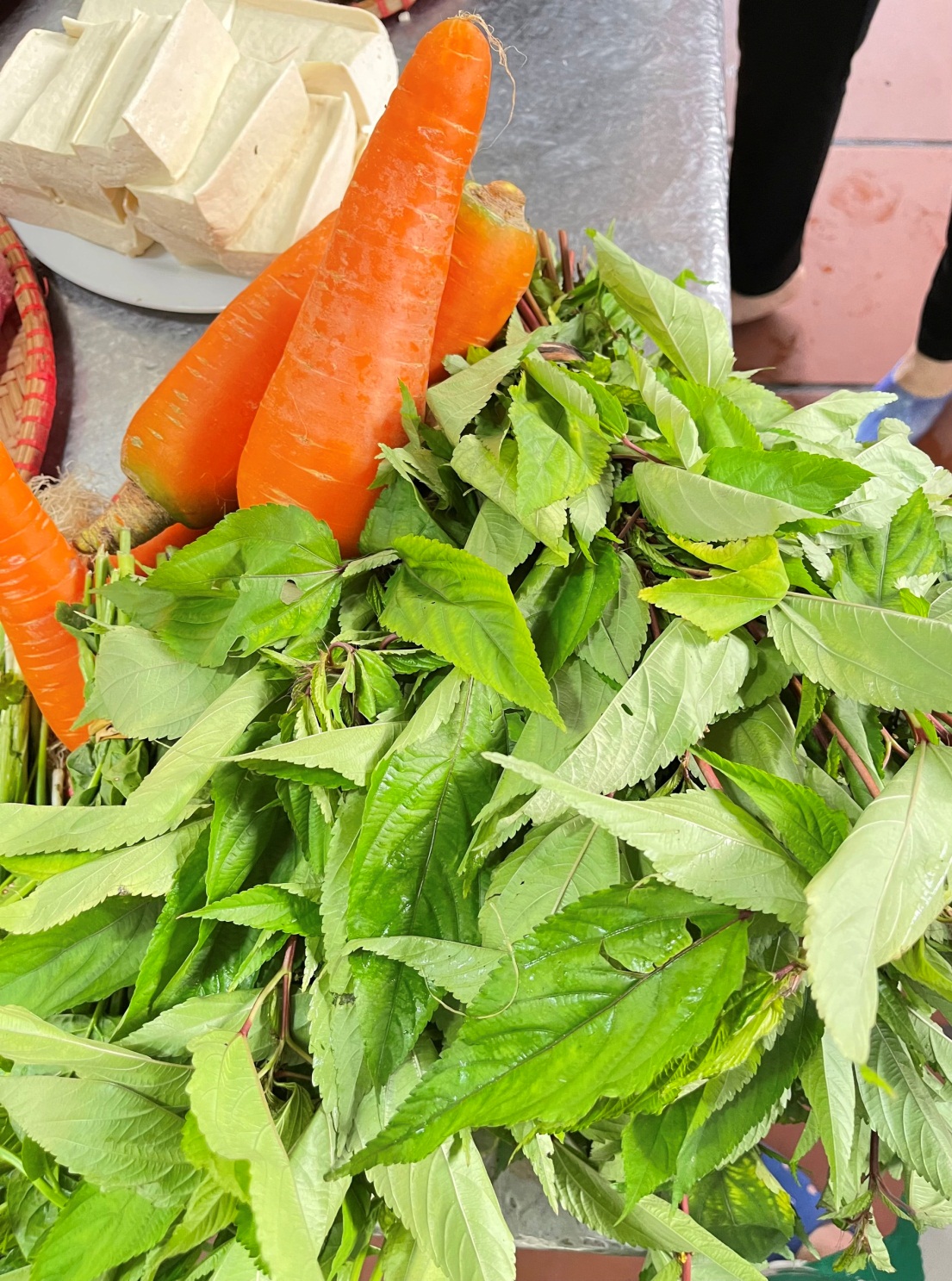 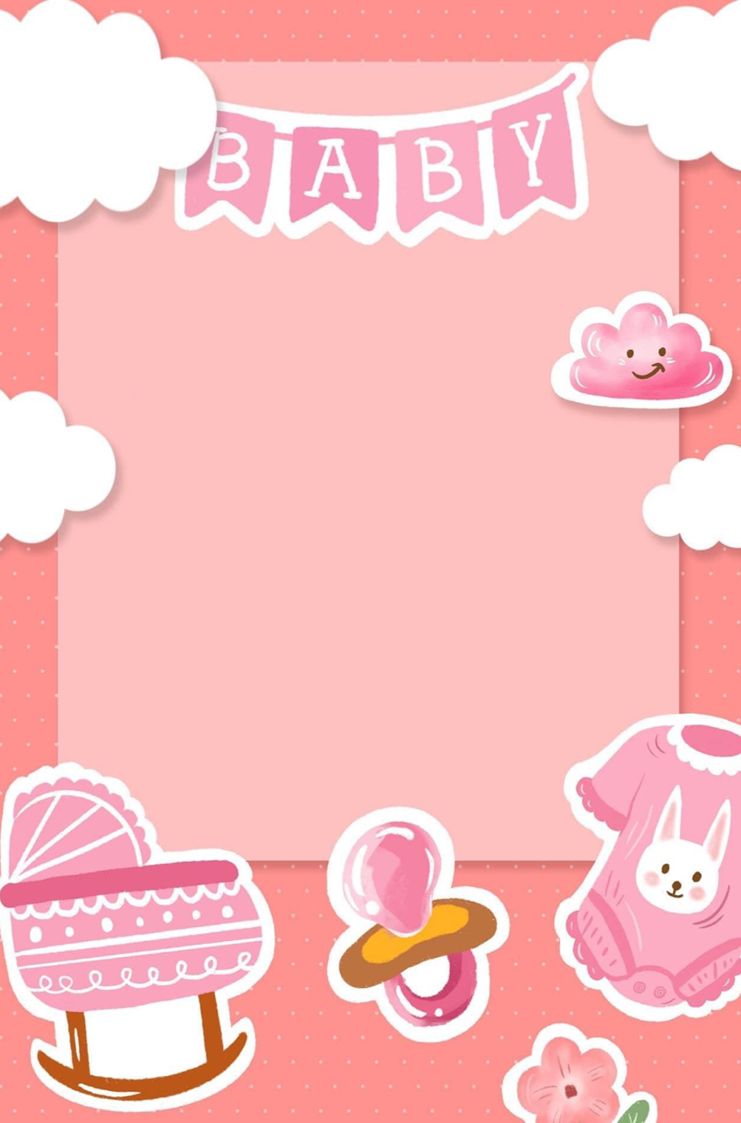 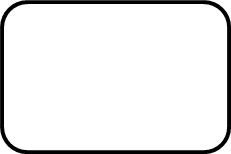 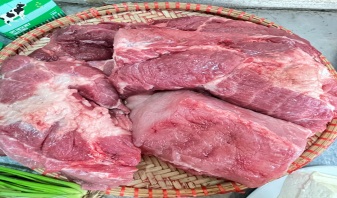 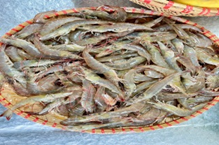 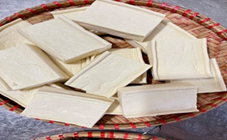 Thực đơn ngày 09- 5-2024
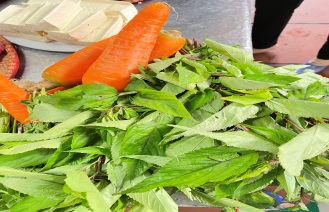 Bữa đệm sáng
- Sữa Vinamilk
MN Ánh Dương Xanh
Bữa trưa
     - Đậu, tôm, thịt lợn sốt cà chua
     - Canh rau đay, mồng tơi nấu tép
     - Chuối tây
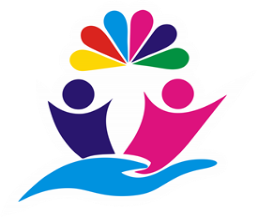 Bữa phụ chiều
Chè khoai lang đỗ đen, sắn dây
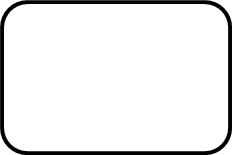 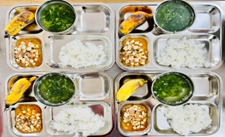 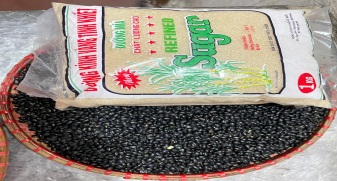 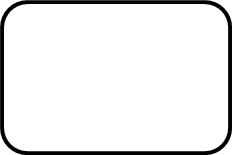 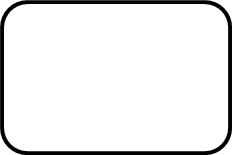 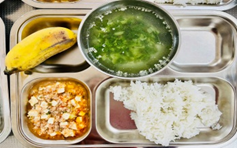 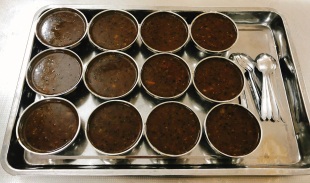